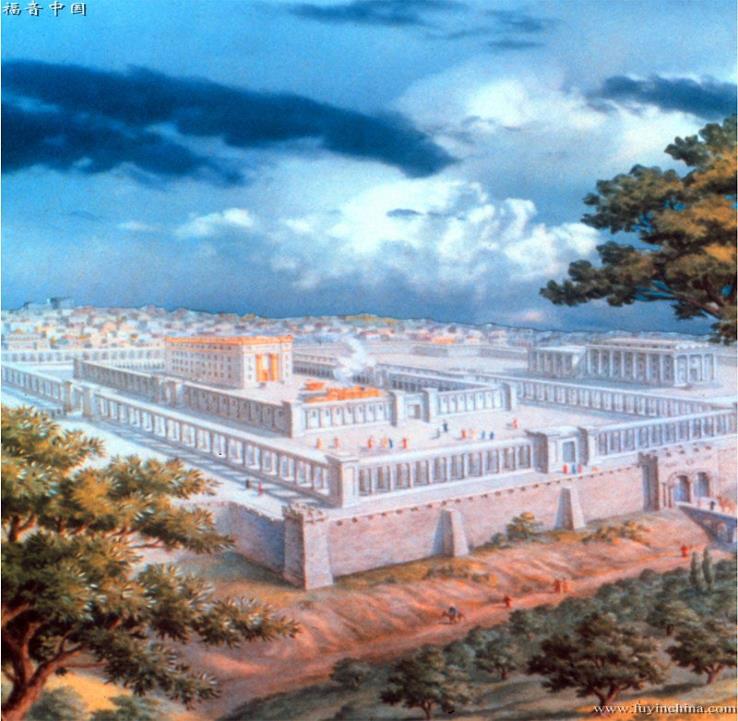 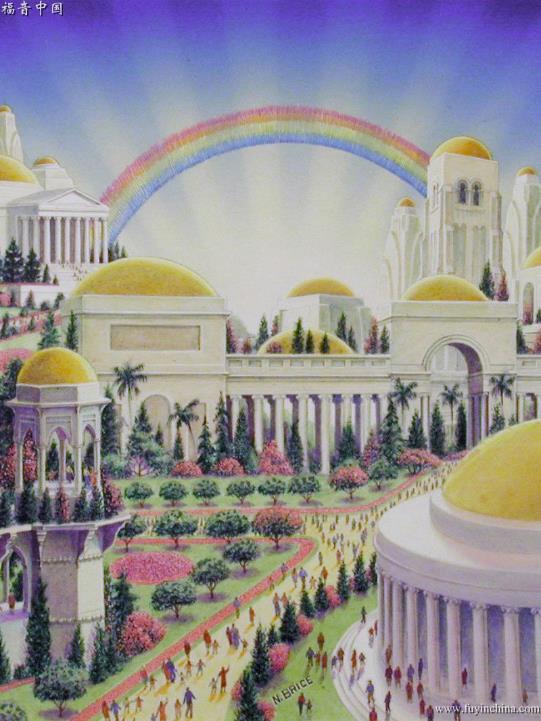 2024年　3月16日　第11課
シオンの神を
慕う
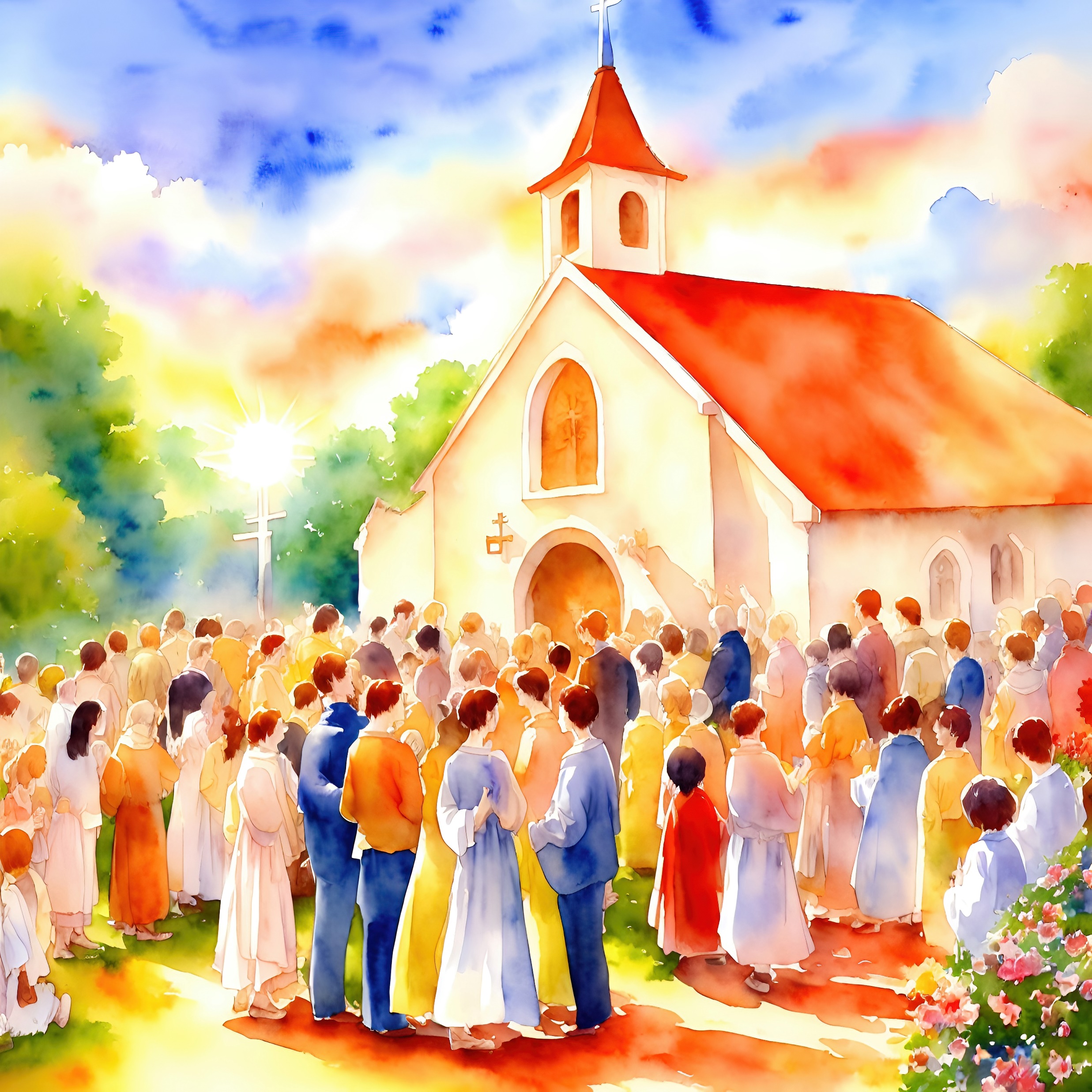 「万軍の主よ、
あなたのすまいはいかに麗しいことでしょう。」
(詩編 84:2, 口語訳)
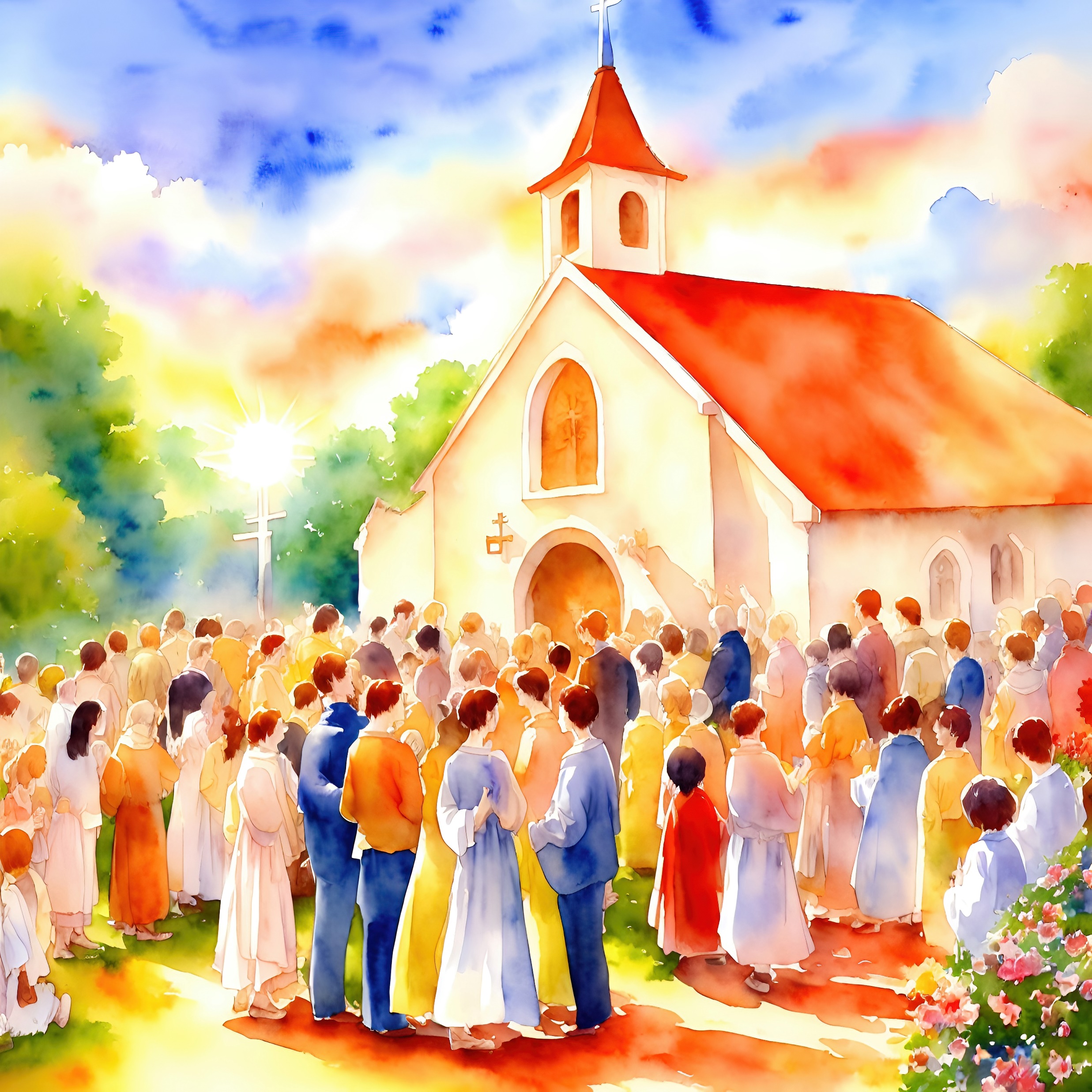 「万軍の主よ、　あなたのいます　ところは
どれほど
愛されている
ことでしょう。」
(詩編 84:2新共同訳)
シオンとは、エブス（エルサレム）があった山の名前で、シオンという名前でも知られていた。ダビデがそこを征服したので、　シオンは「ダビデの町」と呼ばれるようになった（サム下5:6-7）。やがて、シオンはエルサレムの町全体（神殿地区を含む）、　　あるいはイスラエルの民全体を指す名前としても使われるようになった（詩48:2; 126:1）。
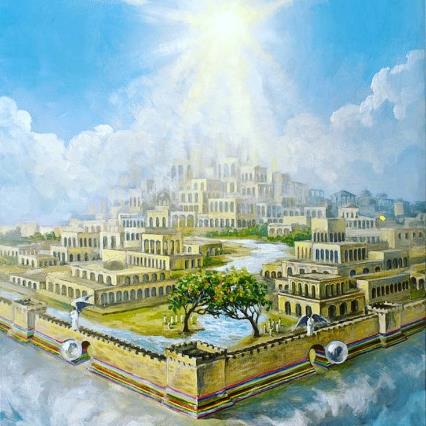 詩篇の中で、シオンは38回言及されている。シオンは神の住まいであり、神が助けと救いを送られる場所として際立っている　（詩9:11; 14:7; 20:2）。
神に会いたければ、シオンに行こう（詩84:7 ）。そこで神は　　賛美を受ける（詩9:11; 65:1）。そこでは、贖われた者たちは　　小羊と一緒にいる（黙14:1）。
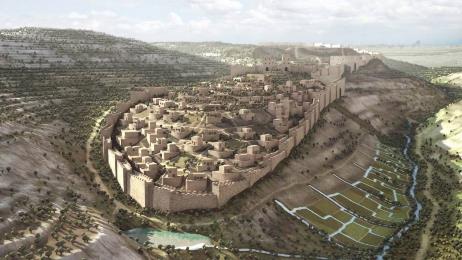 シオンの庭(詩篇 84篇)
シオンの平和(詩篇 122篇)
シオンに生まれた者たち(詩篇 87篇)
避難所としてのシオン(詩篇 46篇)
不動の山、シオン(詩篇 125篇)
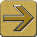 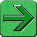 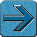 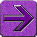 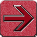 シオンの庭
わが魂は絶えいるばかりに主の大庭を慕い、　　わが心とわが身は生ける神にむかって喜び　　　歌います。(詩篇84:2)
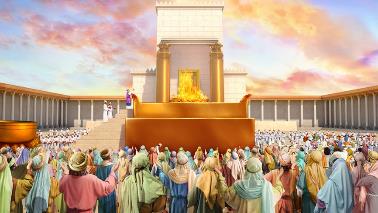 シオンの庭（天にある神の住まい）には、人間は物理的に入ることが　できないので、主は私たちに、主と　対話し、願いを伝える手段として　祈りを与えてくださった（詩84:8-9）。
神は私たちの祈りに答え、私たちにとって「太陽」であり、その光線から祝福を放ち、盾となってくださる（詩84:11）。
シオンの平和
エルサレムのために平安を祈れ、「エルサレムを愛する者は栄え、(詩篇 122:6)
詩篇122篇は、「緩やかな」詩篇、「昇天」詩篇、「巡礼」詩篇と呼ばれる詩篇群に属する。これらの詩篇は、巡礼者たちが年に一度の祭りを祝う　ためにエルサレムに向かうときに歌われた。
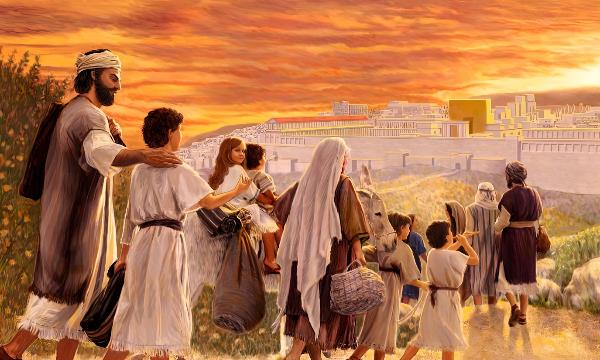 シオン山に登ると、巡礼者たちは喜びの賛美を　爆発させた： "エルサレムよ、私たちは今、あなたの門の内にいます！"（詩122:2）。
シオンに上るとき、誰もが神を賛美する（詩122:4）。それはまた、司法の問題を解決し、正義を見出す時でもあった（詩122:5）。
しかし、詩篇122篇の中で最も際立っているのは、平和への祈りである：
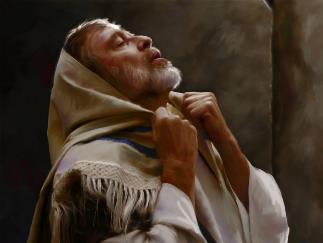 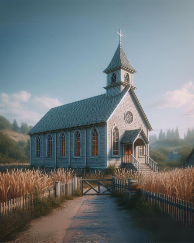 神との出会いを喜ぶ者は、教会の益を求める（詩122:9）。
シオンに生まれた者たち
しかしシオンについては「／この者も、かの者もその中に生れた」と言われる。いと高き者みずからシオンを／堅く立てられるからである。(詩篇 87:5)
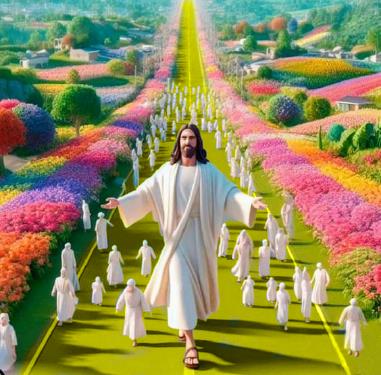 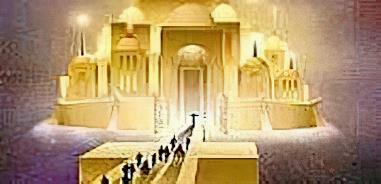 避難所としてのシオン
万軍の主はわれらと共におられる、ヤコブの神はわれらの避け所である。 (詩篇 46:11)
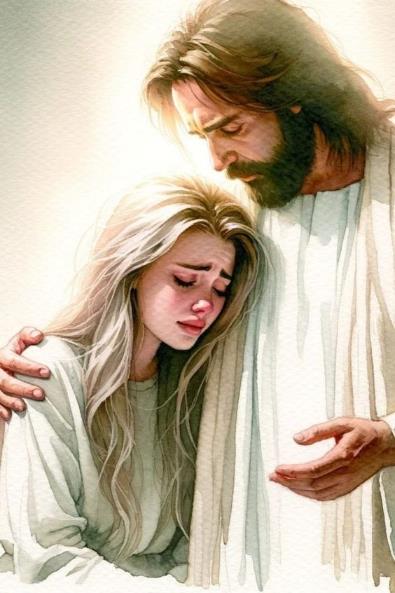 私たちの周囲で起こりうる問題に直面したとき、「神は私たちの避け所であり、力であり、悩みのときに力になってくださる」（詩46:1）。
神を知らない者は、性急に行動し、災い、災害、戦争を引き起こす（詩46:2-3、6）。しかし、神にはこれらの戦争を止める力があり、災いや災害の前で行動する力がある（詩46:9）。
詩篇46篇のあちこちに神の守護を物語る節が散りばめられている　　ように、神はご自身の守護の力をあちこちに示される（詩48:5,7-8,11）。
しかし、私たちは、神が「国々の間で高くされ、地において高くされる」（詩46:10下句）決定的な瞬間を待たなければならない。
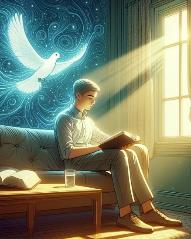 一方、私たちは、神がその聖所から私たちに命を与えてくださるという保証を与えられ（詩46:4）、神との交わりを保ちながら忍耐強く待つように　求められている： 「静まって、わたしが神で　　ある　ことを知れ」（詩46:10上句）。
不動の山、シオン
主に信頼する者は、動かされることなくて、とこしえにあるシオンの山のようである。(詩篇 125:1)
“交差配列法”で書かれた詩篇125篇は、私たちに偉大な教えを　示している：
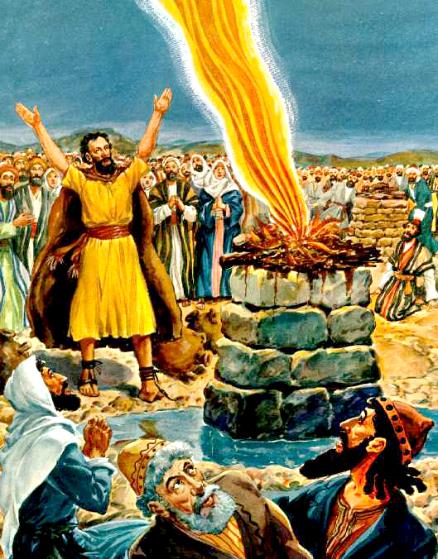 しかし転じて自分の曲った道に入る者を／主は、悪を行う者と共に去らせられる。イスラエルの上に平安があるように。	(詩 125:5)
「もし目が一つであり、天に向けられているならば、天の光が魂を満たし、地上のことは取るに足らない、魅力のないものに見える　　だろう。心の目的は変わり、イエスの戒めに耳を傾けるようになる。あなたの思いは、　永遠の偉大な報酬に向けられるようになる。あなたの計画はすべて、将来の不滅の生命に関連して立てられるようになる......聖書の　宗教が、あなたの日常生活のすべてに織り　込まれるようになる。」
EGW (God’s Amazing Grace, August 31)